Обобщающие слова при однородных членах предложения
5 класс
Автор: Мантрова Лилия Викторовна, 
учитель русского языка и литературы
 МОУ «Киверичская СОШ»
Верны ли мои утверждения?
ДА – 1           НЕТ – 0
Однородные члены предложения отвечают на один и тот же вопрос.
Однородными могут быть только главные члены предложения.
Наличие союзов при однородных членах предложения обязательно.
Между однородными членами всегда ставятся запятые.
Однородные члены предложения произносятся с интонацией перечисления.
В предложении нужна одна запятая:
      Белый снег пушистый в воздухе кружится и на землю тихо падает ложится.
Проверьте  себя:1, 0, 0, 0, 1, 1
Найдите ошибки и объясните их.
Я люблю футбол и плавать.
Провожающие шли с сумками и печальными лицами.
Шёл дождь и два студента, один в галошах, другой – в университет. 
Навстречу двигались жители села, мужчины, дети.
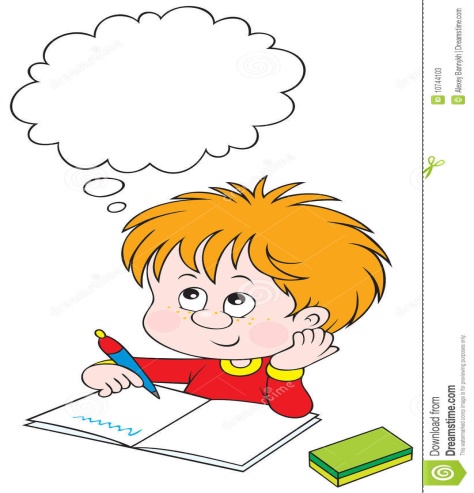 Найдите четвертое лишнее слово:
Рыжики, грузди, опенки, мухоморы.
Журавль, орел, ворона, попугай.
Тетради, парты, ручки, карандаши.
Почему эти слова 
являются лишними?
Могут ли все эти слова являться
 однородными членами?
В пакете лежали апельсины, бананы, фрукты, яблоки.
Обобщающее слово
апельсины

бананы

яблоки
фрукты
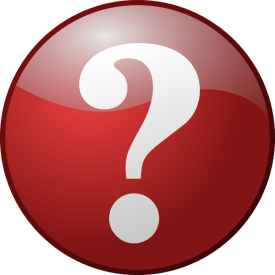 Обобщающие слова являются общими по значению для стоящих при них однородных членах.
Подберите обобщающие слова
1 группа
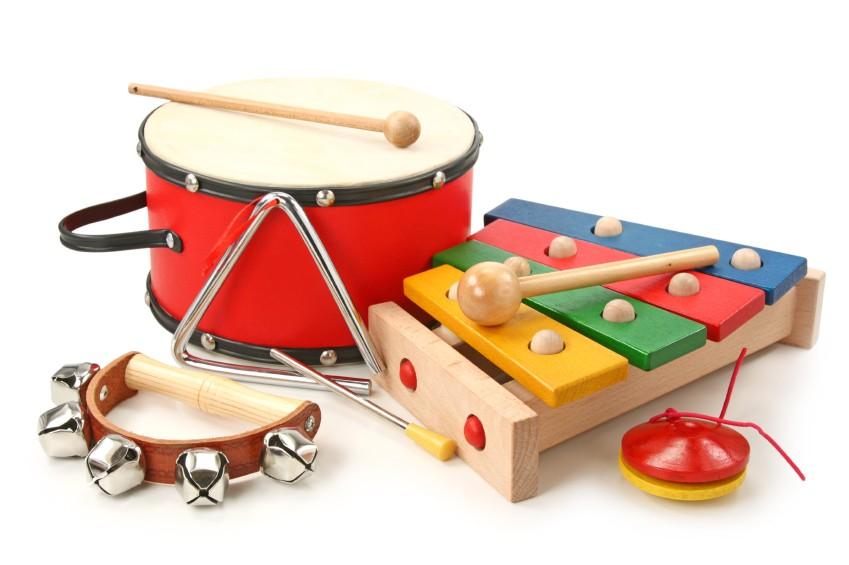 Подберите обобщающие слова
2 группа
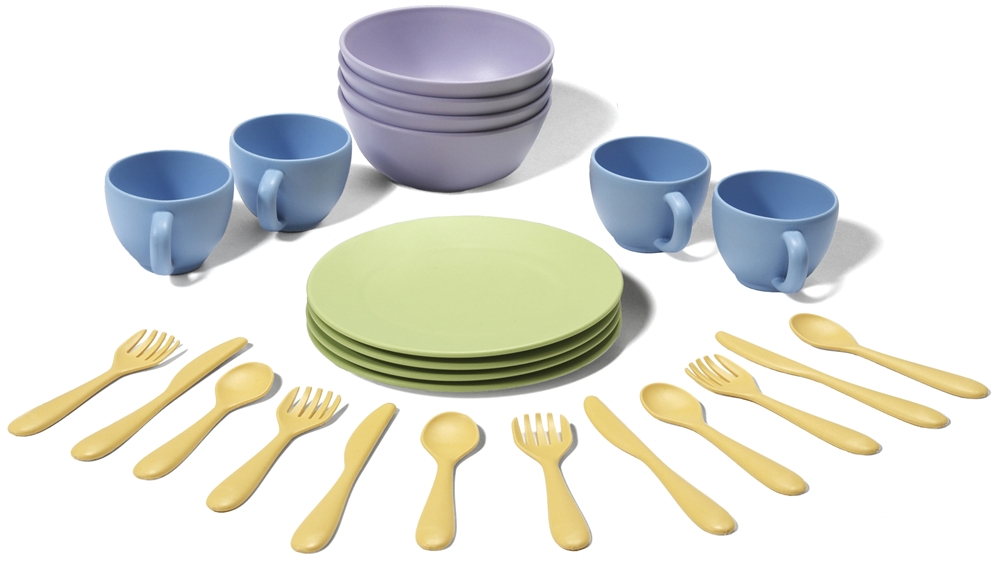 Подберите обобщающие слова
1 группа
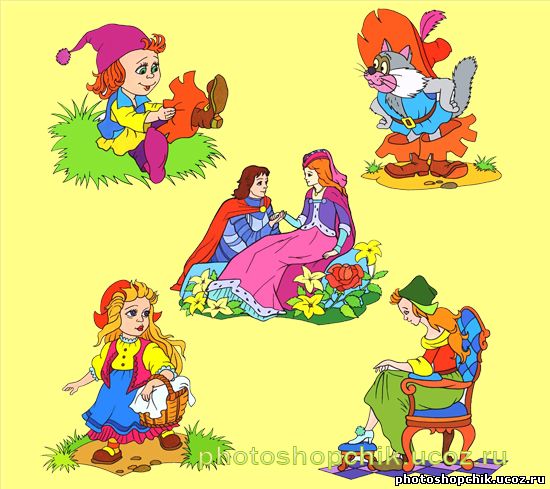 Подберите обобщающие слова
2 группа
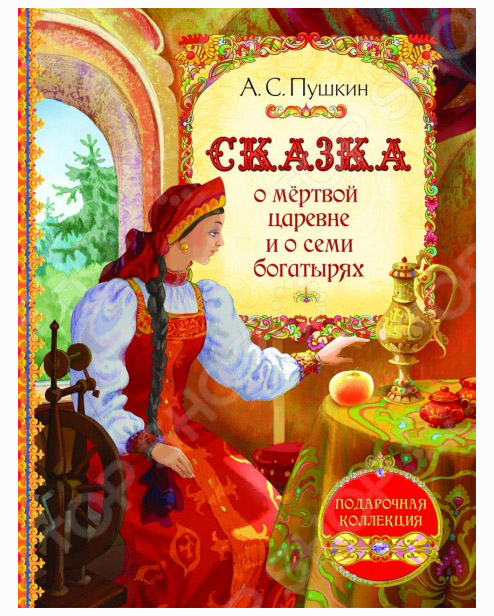 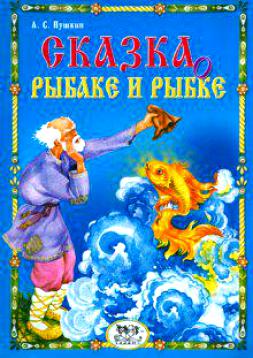 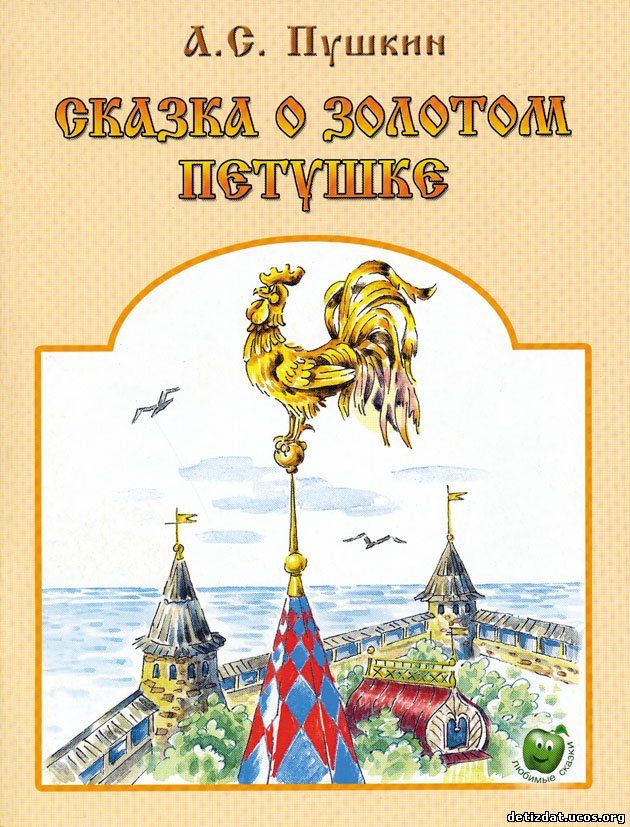 Подберите к обобщающим словам
 однородные члены (не менее пяти)
1 группа
Деревья
Птицы
Знаки препинания
2 группа 
Цветы
Животные
Части речи
Правильно ли расставлены 
знаки препинания?
В пакете лежали фрукты апельсины, бананы, яблоки.
:
,
[    : О, О, О и О].
.
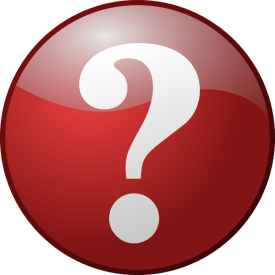 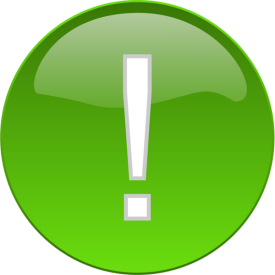 Лингвистическая задача.
«Ставим двоеточие» – «Не ставим двоеточие»
Взяла она частые решета мелкие сита и просеяла муку.
На спортивные соревнования съехались гимнасты боксеры футболисты.
В сказках обычно действуют злые силы Баба Яга Кощей Бессмертный Змей Горыныч.
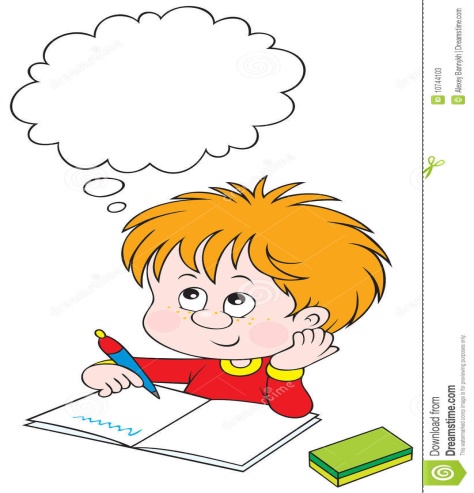 Лингвистическая задача.
«Ставим двоеточие» – «Не ставим двоеточие»
Взяла она частые решета, мелкие сита и просеяла муку.
На спортивные соревнования съехались гимнасты, боксеры, футболисты.
В сказках обычно действуют злые силы: Баба Яга, Кощей Бессмертный, Змей Горыныч.
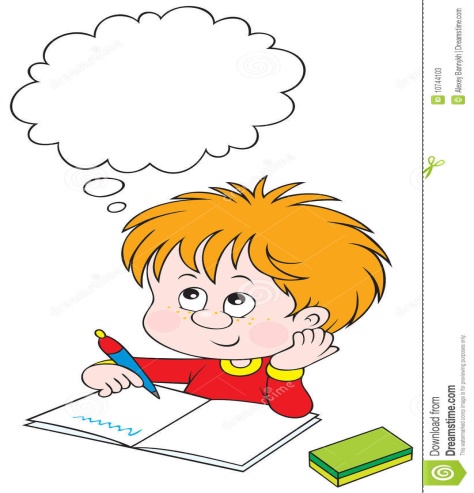 Расставьте пропущенные знаки препинания.
Объясните подчеркнутые орфограммы.
Кот воровал все рыбу мясо сметану. 
Синица съедает вредных насекомых жучка листогрыза листовертку. 
В стужу белка кормится осенними припасами орехами желудями грибами шишками. 
На клумбах зажигаются кострами цветы астры георгины флоксы. 
Умылись дождем деревья тополя осины орешник. 
В октябре сбор даров лета калины рябины  клюквы.
Проверьте  себя!
Кот воровал все: рыбу, мясо, сметану. 
Синица съедает вредных насекомых: жучка, листогрыза, листовертку. 
В стужу белка кормится осенними припасами: орехами, желудями, грибами, шишками. 
На клумбах зажигаются кострами цветы: астры, георгины, флоксы. 
Умылись дождем деревья: тополя, осины, орешник. 
В октябре сбор даров лета: калины, рябины, клюквы.
«Грамконструктор»
Составьте предложения, используя «кубики».
Расставьте знаки препинания.
1 группа
2 группа
множество птиц
лебеди
ежедневно
бывать
на воде
чайки
сидит
летом
нужно
осенью
утки разных пород
на воздухе
зимой
россыпью
в любое время года
Нужно ежедневно 
бывать на воздухе в 
любое время года: 
летом, осенью, зимой.
На воде россыпью сидит множество птиц: утки
разных пород, лебеди, 
чайки.
Литература
Богданова Г. А. Сборник диктантов по русскому языку. 5-9 классы. – М.: Просвещение, 2010 
Бройде М. Г. Занимательные упражнения по русскому языку. – М.: Вако, 2015
Русский язык. 5 класс: технологические карты уроков по учебнику Т.А. Ладыженской, М.Т. Баранова, Л.А. Тростенцовой/ авт.-сост. Г.В.Цветкова. – Волгоград: Учитель, 2014
Сергеева Н. М. Грамматические нормы в заданиях ЕГЭ по русскому языку. ― Тверь, 2008
Шибалова Л. В. Контрольные и проверочные работы по русскому языку: 5 класс: к учебнику Т. А. Ладыженской и др. «Русский язык: учеб. для 5 кл. общеобразоват. учреждений». – М.: Экзамен, 2011
Источники изображений:
http://ru.ela.mobi 
http://puzkarapuz.org/ 
http://www.knidka.info/skazki-v-stikhakh/skazka-o-mertvoy-tsarevne-4/
http://vrxbq.evai.pl
http://www.100book.ru
http://allforchildren.ru
http://mama.ua